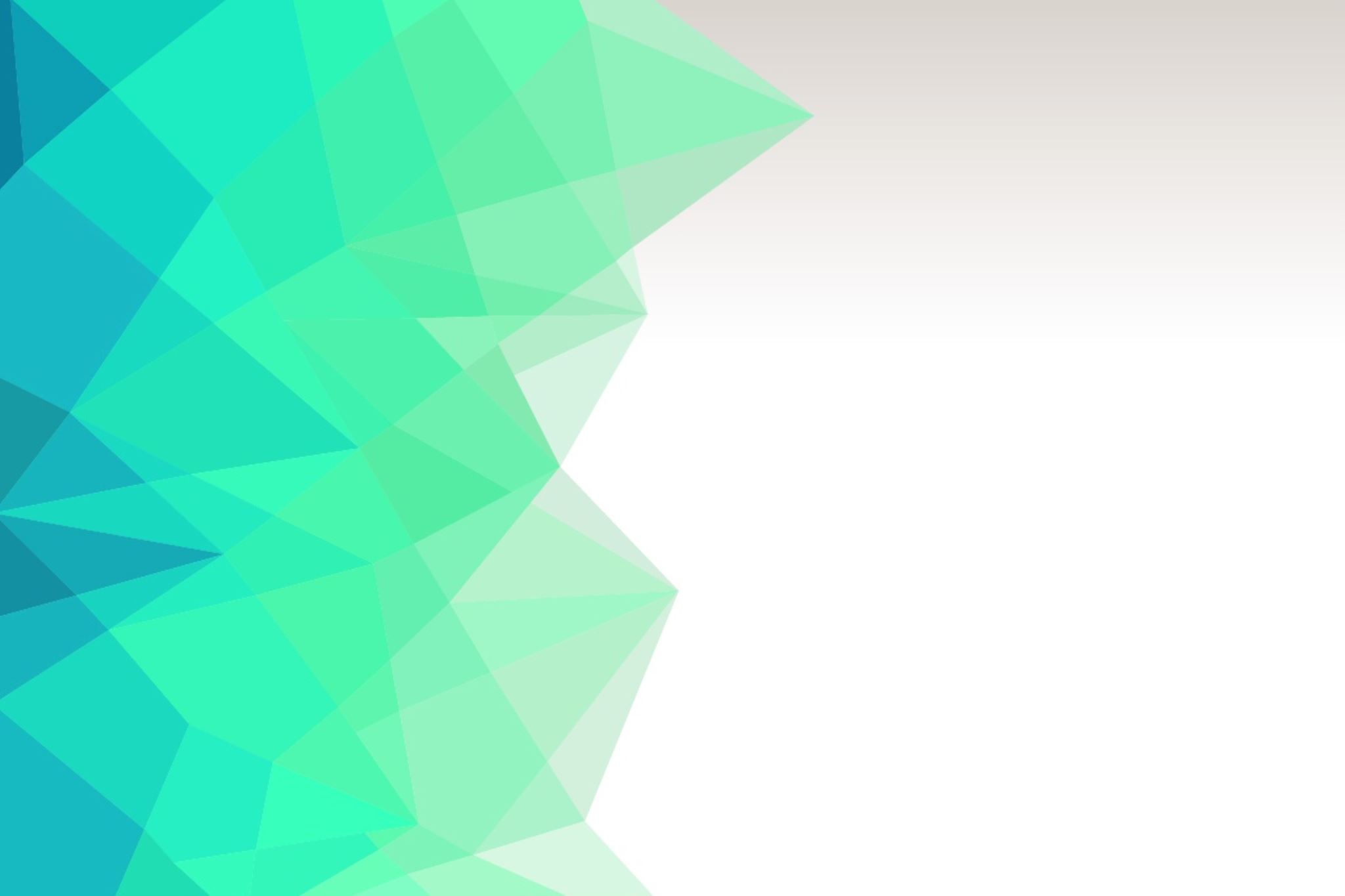 Welcome backto Pope high school
August 1, 2024
Pope Student Handbook
Policies and Procedures to follow
students are responsible for following all items in the student handbook
Students are responsible for knowing all the contents of the student handbook.  All school policy information can be accessed in the student handbook.
The student handbook is now online only.  The link is located on the Pope High School website.
General Expectations for Pope H.S.
Be on time for each class
Students must have a parking pass to park on campus
All students must remain on campus for lunch
Each student is expected to clean up after themselves at lunch. 
Check table, bench, and floor for all food and trash and throw away any remaining items
Use the closest restroom to your class
Vending machines are to be between classes only
Vending machines in the cafeteria hallway are limited to students currently at lunch
Dress according to guidelines outlined in the Cobb County Code of Conduct 
 The bus port to take the bus home is located off the patio near the cafeteria
Bus Route Finder
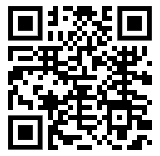 https://www.cobbk12.org/page/310/bus-route-finder
Academic Opportunity (AO)
PSAT Prep starts August 13-September 19
AO starts October 1 through the remainder of the school year. 
The AO program has been designed to allow students the opportunity to choose a specific session that meets their needs for academic enrichment, remediation, and other academic endeavors. 
Students must report to their assigned AO and remain in this area for the 35-minute period. 
Passes WILL NOT be given to go to vending, parking lot, gym, visit another AO to socialize or locker rooms. 
Students must remain in the AO they are assigned to unless given an approved change.
X-Block
Student dismissal 2:10 PM
X-Block has 2 sessions
2:15 pm-2:50 pm: student focused remediation and enrichment.	
Students must be under the direct supervision of a teacher during this time.
2:55 pm-3:30 pm: teacher-focused period. Any student remining on campus during this time must report to the Greyhound Theater until dismissal
This is the ideal time for students to receive additional teacher support during the school day.
attendance
Excused absences
Checking in and out of school
Tardies
Revoked parking permits
Your Parking Pass will be revoked for the remainder of the semester for the following:
Progressive discipline will also be enforced.
FOOD DELIVERY
There are to be no outside food delivery orders made by students.  Any unauthorized orders delivered will be confiscated and the student will be subject to disciplinary actions.
Dress code
Dress code
No face or body paint at any time, unless part of school-wide spirit day
	Only school colors allow for paint- navy, Carolina blue, and white
Dress code
Illegal substances
No student shall possess, consume, store, or be under any degree of influence of: 
alcoholic beverages (including related products such as “near” beer, non-alcoholic beer, and nonalcoholic wine coolers)
Illegal drugs (including, but not limited to narcotics, hallucinogens, amphetamines, barbiturates, marijuana, cannabis oil, or any other substance listed under the Georgia Controlled Substances Act)
Any substance believed by the student to be alcohol or an illegal drug.
First offense: 10 days Out of School Suspension 
Second offense: Expulsion- cumulative from 8th grade
TOBACCO/Vaping
Possession or use of tobacco, tobacco product substitutes, hookahs, vaping devices is prohibited.  
First offense: 5 days Out of School Suspension
Second offense: 7 days Out of School Suspension 
Third offense: 10 days Out of School Suspension and recommendation for expulsion
Appropriate Restroom Use
Restrooms are to be used for going to the restroom
No congregating in restrooms
No more than four people in a restroom at a time 
One person in a stall at a time
Must use restroom located closest to classroom
If inappropriate conduct is taking place in the restrooms, then remove yourself from the situation and immediately notify an adult.
Section 2
Expect respect and cellphone use
Respectful behavior is expected from all students
Pope has a zero-tolerance policy on harassment and bullying behaviors
Violations of the school code of conduct will result in consistent, immediate, and severe consequences
Harassment
Intentional, substantial, and unreasonable verbal, physical, or written contact that is initiated, maintained, or repeated. 
No student shall engage in harassment, intimidation, or abuse of or toward any other student(s), District employees, or other adults for any reason. 
This includes but is not limited to, harassment, intimidation, or abuse of students or others based on actual or perceived race, creed, color, national origin, religion, sex, age, disability, sexual orientation, gender, gender identity, or physical characteristics.
Harassment Example
EXAMPLES: 
Hate Speech 
Includes racial or ethnic slurs, taunts, stereotypes, or name-calling based on a person's skin color, country of origin, accent, culture, gender, or religion. It can also include sharing offensive images or acting disgusted to be around someone. 
Verbal harassment
Includes offensive jokes, insults, threats, yelling, and gossiping. It can also include asking inappropriate personal questions or making offensive comments about someone's appearance, clothing, or religion.
Physical harassment
Includes unwanted touching, hitting, pushing, or other physical contact that can intimidate, harm, or assert power over someone.
Consequence
FIRST OFFENSE: Minimum 5 days out of school suspension up to permanent expulsion
bullying
No student shall bully another student or students. Bullying behavior is defined as:
Willful attempt or threat to inflict injury on another person when accompanied by an apparent present ability to do so; or 
Intentionally exhibiting a display of force such as would give the victim reason to fear or expect immediate bodily harm; 
Or
Any intentional written, verbal, or physical act, that a reasonable person would perceive as being intended to threaten, harass, or intimidate that:
Causes substantial physical harm or bodily harm capable of being perceived by a person other than the victim and may include, but is not limited to, 
Substantially blackened eyes, substantially swollen lips, or other facial or body parts, or 
substantial bruises to body parts;
Has the effect of substantially interfering with the victim student’s education;
Is so severe, persistent, or pervasive that it creates an intimidating or threatening educational environment; or
Has the effect of substantially disrupting the orderly operation of the school.
Bullying Example
EXAMPLE
Tripping, pushing, hitting, kicking, blocking, or touching inappropriately.
Name calling, racist remarks or slurs, sexist or homophobic remarks or jokes, sexually suggestive comments, or abusive language of any kind.
The exclusion from groups, spreading harmful rumors and stories about others, alienating people from social acceptance and interaction.

Consequence
FIRST OFFENSE: Minimum 5 days out of school suspension up to permanent expulsion
cyberbullying
Bullying behavior is also defined as cyberbullying which occurs through the use of electronic communication, whether or not such electronic act originated on school property or with school equipment, if the electronic communication:
Is directed specifically at students or school personnel;  AND
Is maliciously intended to threaten the safety of those specified or substantially disrupt the orderly operation of the school;  AND
Creates a reasonable fear of harm to the students' or school personnel's person or property or has a high likelihood of succeeding in that purpose.
Cyberbullying example
EXAMPLES: 
Comments, text messages, or threatening emails designed to make the cyberbullied person feel scared, embarrassed, or ashamed of themselves.
Using group chats to gang up on one person
Making derogatory comments about a person based on their race, gender, sexual orientation, economic status, or other characteristics
Posting mean or untrue things on social media sites To publicly hurt the person experiencing the cyberbullying
Consequence
FIRST OFFENSE: Minimum 5 days out of school suspension up to permanent expulsion
cellphone offenses
Students shall not use personal technology resources to capture, distribute, or display inappropriate material. 
Devices are used for approved educational purposes only
No social media at school 
Strictly prohibited: 
Posting/sharing pictures or videos via text or social media. 
Example: Recording a fight, posting a picture of graffiti, taking a picture or video of another student without their consent
BEFORE POSTING, ASK YOURSELF…
IS IT TRUE?
IS IT KIND?
IS IT NECESSARY?
Section 3
Academic Integrity and School Procedures
POPE HIGH SCHOOLACADEMIC INTEGRITY POLICY
All students are expected to adhere to the Academic Integrity Honor Policy, which states:
“I certify the work that I am submitting is my original work. I have not shared nor exchanged information or materials with anyone, nor will I do so in the future. Additionally, I will immediately notify a teacher if I become aware that another student has compromised the policy.”
ACTION: Students must sign off once covered.
Unacceptable behaviors include, but are not limited to, the following:
Unacceptable behaviors include, but are not limited to, the following:
Consequences
Violation of the Pope High School Academic Integrity Policy can lead to the removal from the following:
Honor societies
Pope Academies
Valedictorian and/or salutatorian candidacy
Academic integrity violation consequences
School-issued Laptop
All students are expected to have a school-issued laptop
The expectation is for all students to bring a fully charged laptop and charger cord every day. 
The “Opt-In” Process: 3 Quick Steps (conducted by the Enrolling Adult): 
GO to ParentVue 
Click on the STUDENT DEVICE LIABILITY AGREEMENT to review the terms. 
Click on OPT-IN.
Laptops can be picked up in the Learning Commons 
All technical and laptop support requests are made in the Learning Commons
Learning commons
Cafeteria Etiquette
Pledge of allegiance
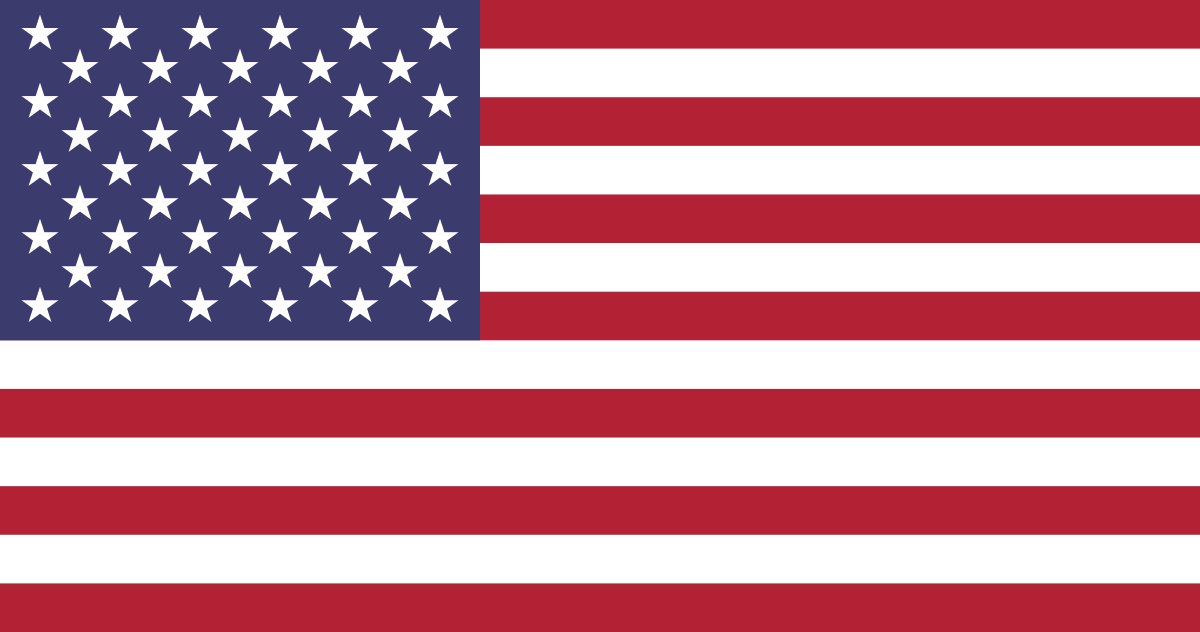 Thirty-one words that affirm the values and freedom that the American flag represents are recited while facing the flag as a pledge of Americans’ loyalty to their country. 

I pledge allegiance to the Flag of the United States of America, and to the Republic for which it stands, one Nation under God, indivisible, with liberty and justice for all.
Grit coin reward programA lifetime of GRIT is created through moments of doing the right thing. At Pope we value the opportunity to support and recognize those moments.
Greatness, Respect, Integrity, Toughness
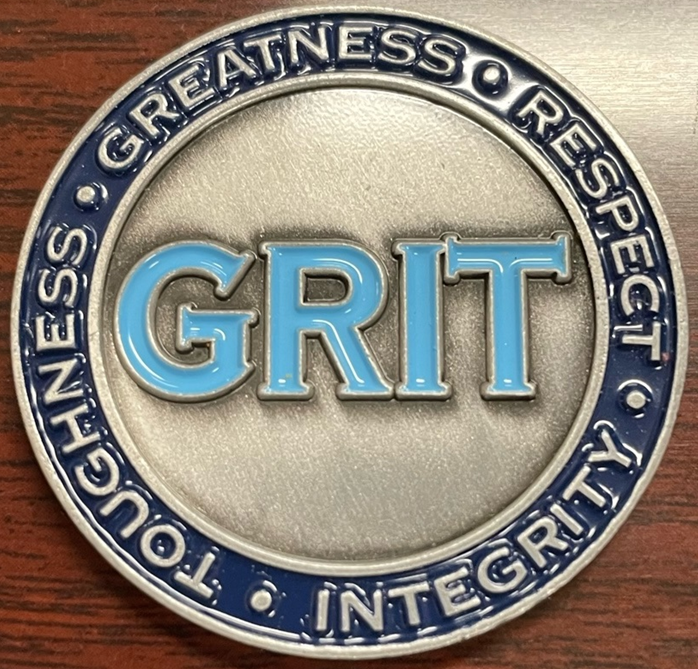 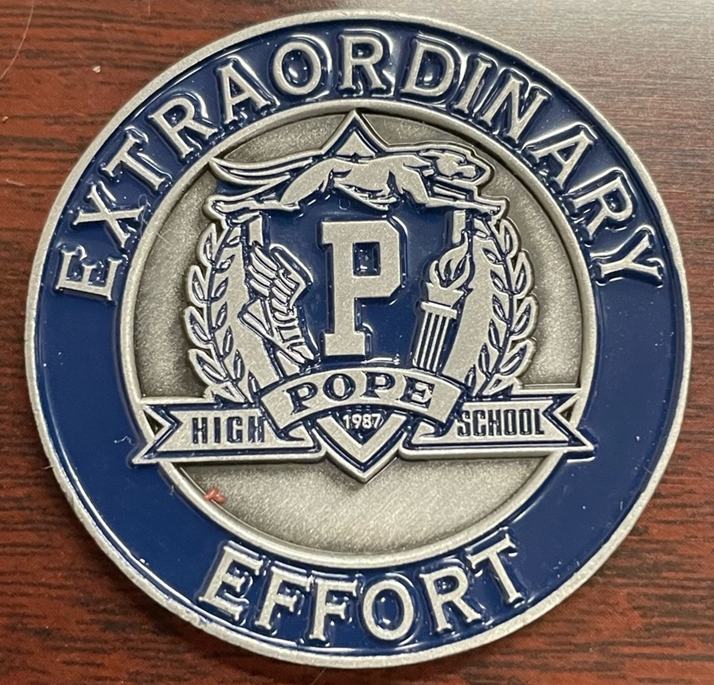 Bus transportation
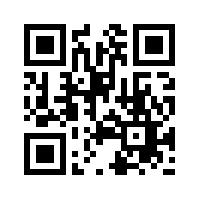 SIX MINUTE BUS POLICY
After the dismal bell, students have six minutes to report to their buses. Once the bus door closes, a student is not allowed on the bus without the approval of an administrator.  
NEED TO RIDE HOME ON A DIFFERENT BUS?
The Transportation Department created a “standard bus note” for all Cobb County Schools.  Please download the note, complete and send into PPO first thing in the morning.
Bus Route Locator QR Code
Have a great school year
Go greyhounds!